SMB Security Regulatory Changes:What your business needs to know
From 2025, businesses in New Zealand need to be aware of key regulatory changes that will impact small and medium businesses (SMBs):
New Zealand Privacy Act 2020 compliance requirements 
Cross-border implications of Australian Privacy Act amendments 
The rise of industry-led cybersecurity frameworks like SMB1001
With millions of SMBs potentially impacted, businesses must take proactive steps to comply. Failure to do so could lead to significant penalties if there is a breach. 
Additionally, these security controls align closely with requirements for responsible AI adoption, turning compliance investments into strategic assets for future business growth.
New Zealand Privacy Act 2020: Key requirements for SMBs
The Privacy Act 2020 is New Zealand's primary privacy legislation, governing how personal information is collected, used, and disclosed by businesses of all sizes. The Act includes several key provisions that directly impact SMBs:
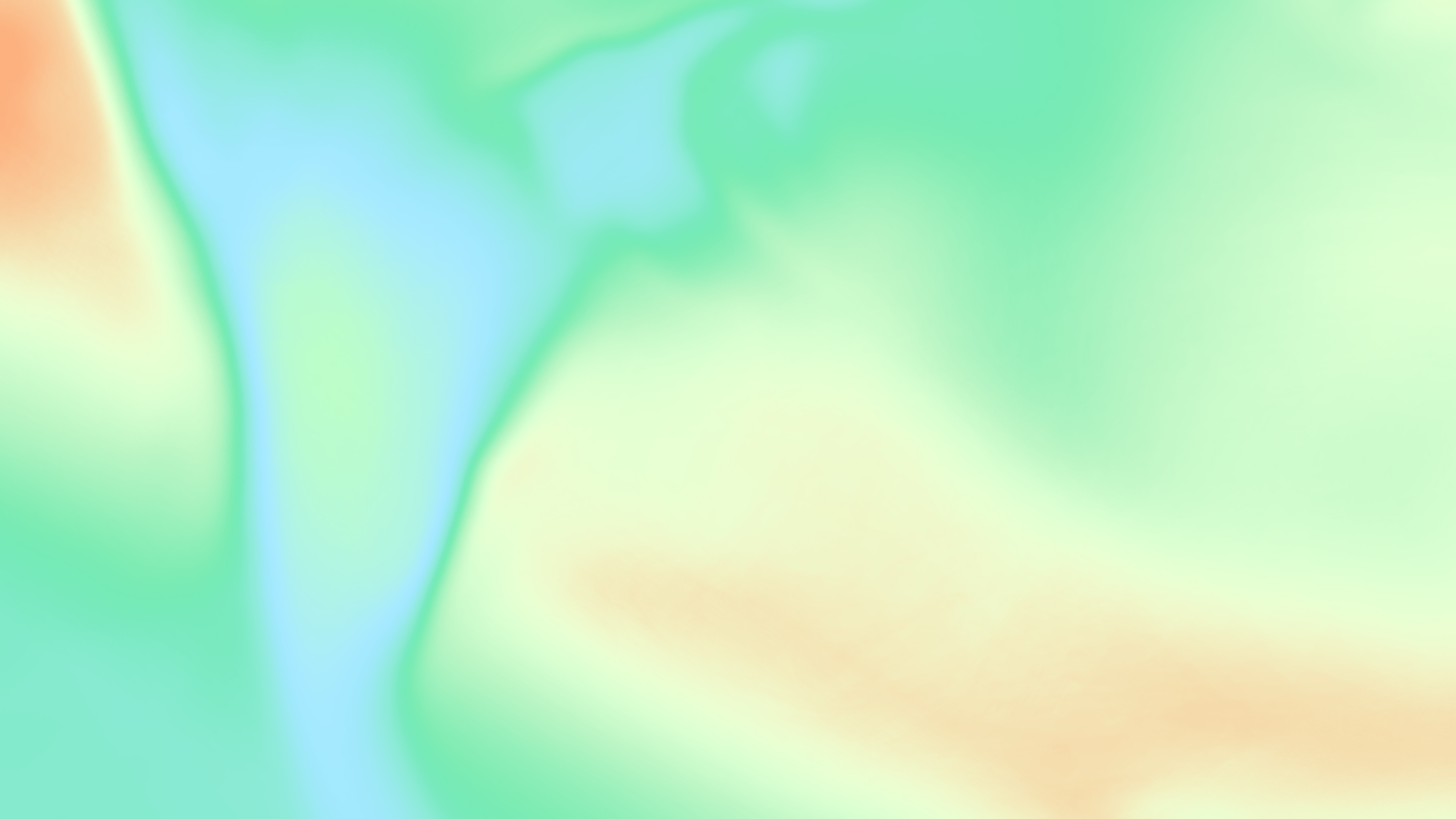 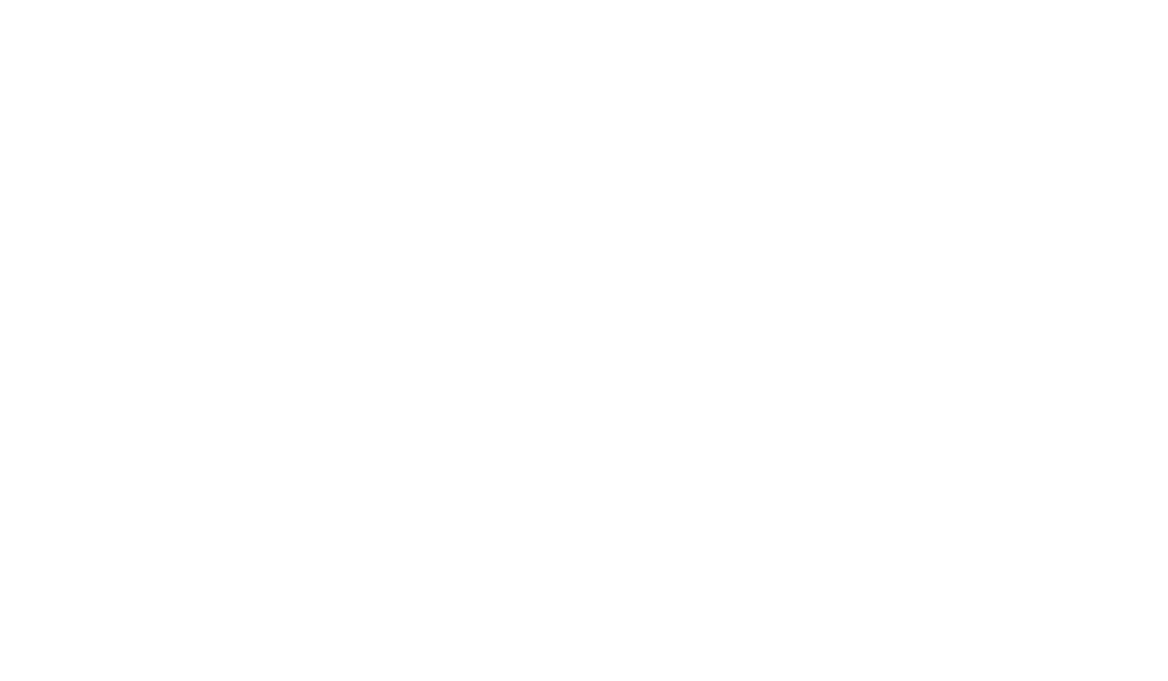 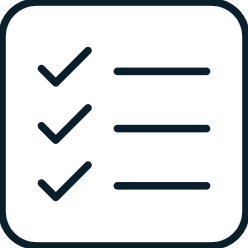 Requirements for all businesses
To comply with the Privacy Act 2020, all businesses need to:
Understand and implement the Information Privacy Principles (IPPs) which outline requirements for: A. Collection, storage, and disclosure of personal information B. Ensuring data accuracy and providing access rights C. Limiting use of personal information to stated purposes D. Implementing reasonable safeguards against loss, misuse, or disclosure. 
Establish mandatory data breach reporting processes to: A. Notify the Privacy Commissioner and affected individuals when breaches occur B. Respond promptly when a data breach is likely to cause serious harm. 
Prepare for compliance notices which can be issued by the Privacy Commissioner requiring businesses to take corrective actions. 
Increase transparency in how personal information is collected and used, especially when collected indirectly.
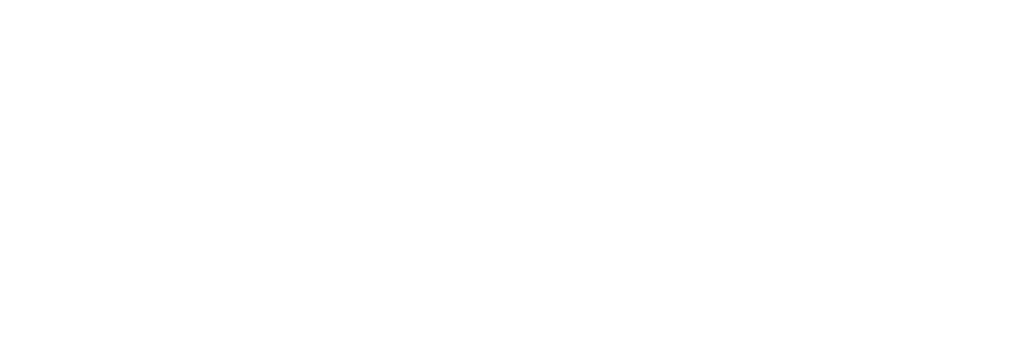 Cross-border implications: Australian Privacy Act changes
Amendments to Australia's Privacy Act 1988 have expanded its extraterritorial scope, requiring New Zealand businesses operating in Australia to comply with stricter privacy regulations. This includes:
Preemptive compliance assessments for NZ businesses with Australian operations 
Higher penalties for breaches affecting Australian residents 
Potential removal of the small business exemption (for businesses with annual turnover less than AU$3 million)
While New Zealand's privacy laws are evolving incrementally, SMBs should remain vigilant about both local requirements and international impacts from neighboring countries like Australia.
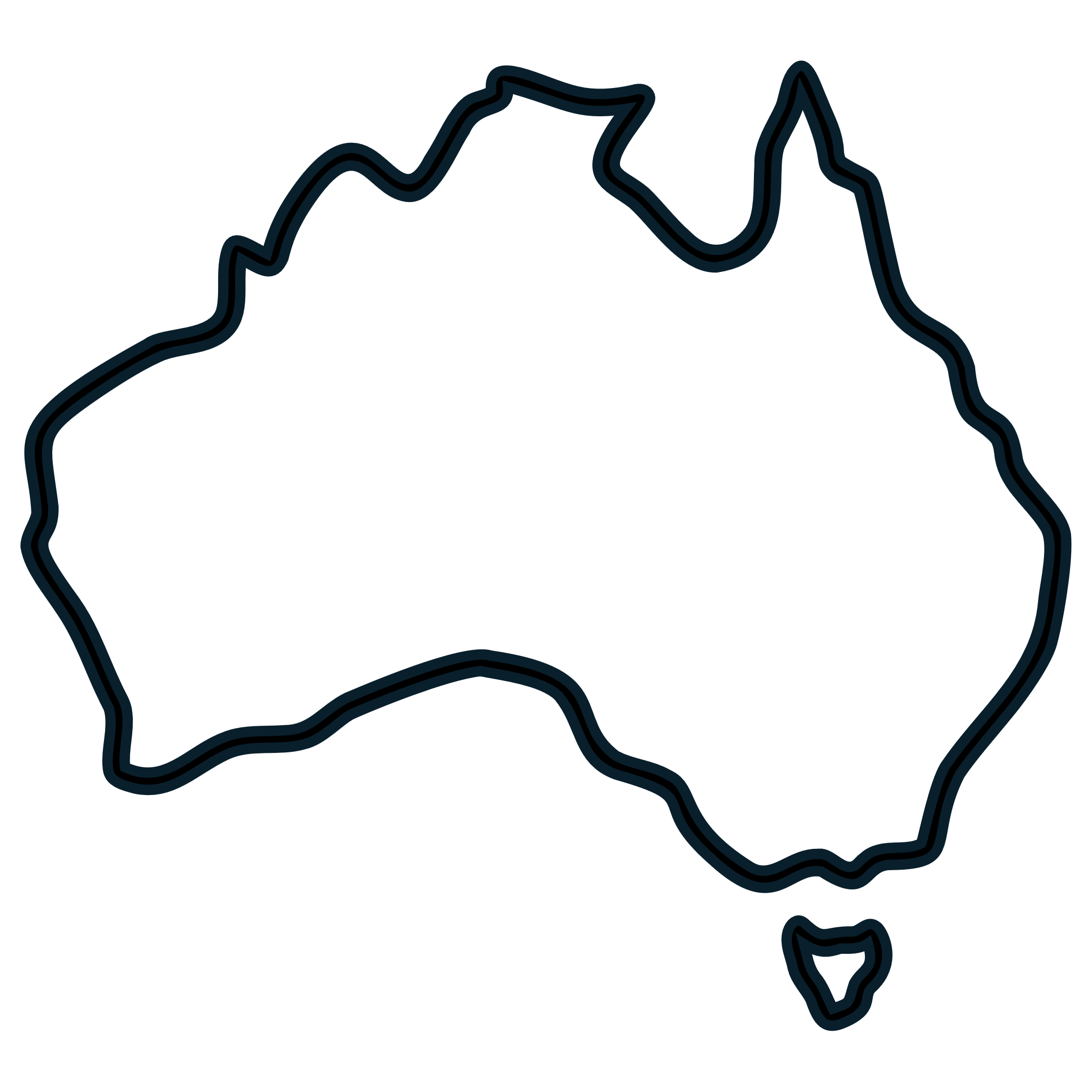 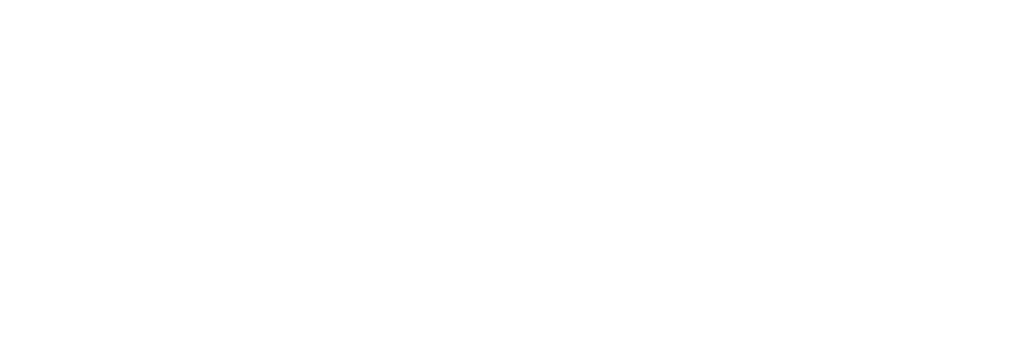 Penalties for non-compliance
If there is a breach, the potential maximum penalties for Privacy Act violations could include:
Up to $50 million for serious or repeated privacy breaches
Three times the value of any benefit obtained through the misuse of information
30% of a company's adjusted turnover during the relevant period
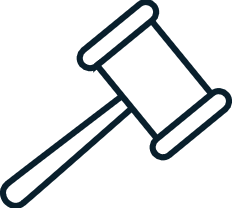 SMB1001 Cybersecurity Compliance Framework
SMB1001 is a cybersecurity framework specifically designed for small and medium businesses. Published in 2024, this framework provides a structured approach to achieving cybersecurity certification.
It introduces a tiered certification model (Bronze, Silver, Gold) to help SMBs strengthen their cybersecurity posture. Bronze establishes essential foundations, Silver adds comprehensive controls, and Gold represents advanced security maturity for handling sensitive data. 
While not government-mandated, SMB1001 is an industry-led framework that incorporates elements from established standards like the Essential Eight and ISO 27001, but is specifically designed to be more accessible and practical for smaller businesses.
Key components of the framework
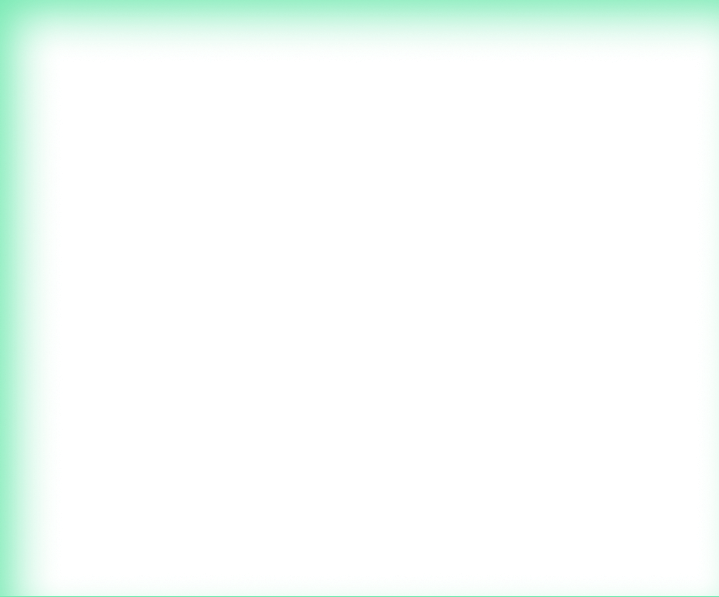 Governance Controls
Establishing security roles and responsibilities
Implementing security policies and procedures
Regular security risk assessments
Incident response planning
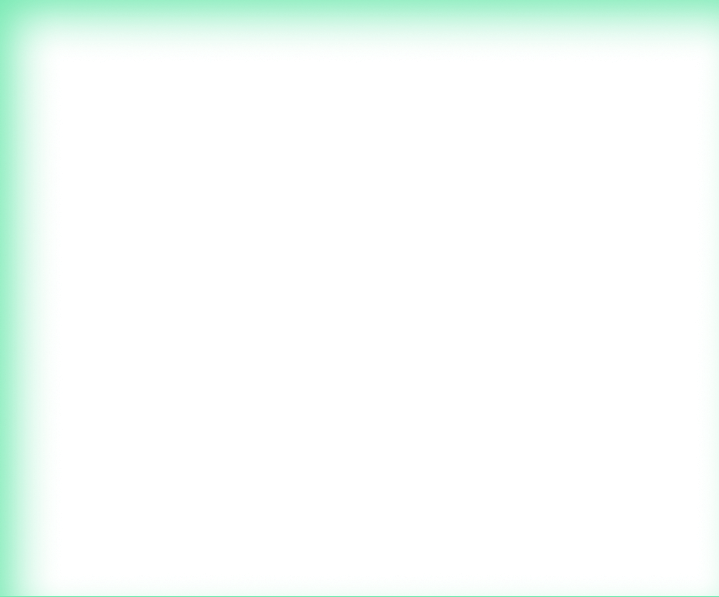 Technical Controls
Identity and access management requirements
Data protection and encryption standards
Network security and monitoring
Endpoint protection requirements
Backup and recovery protocols
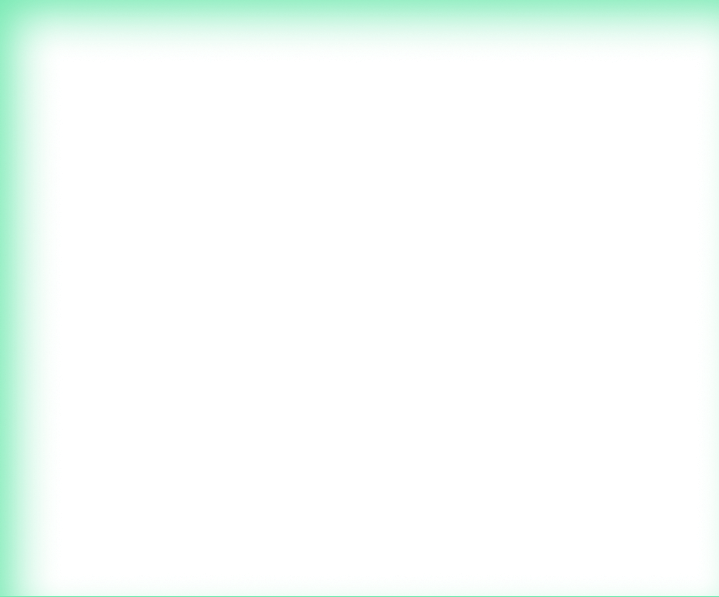 Operational Controls
Security awareness training for all staff
Third-party vendor risk management
Change management procedures
Regular security testing and validation
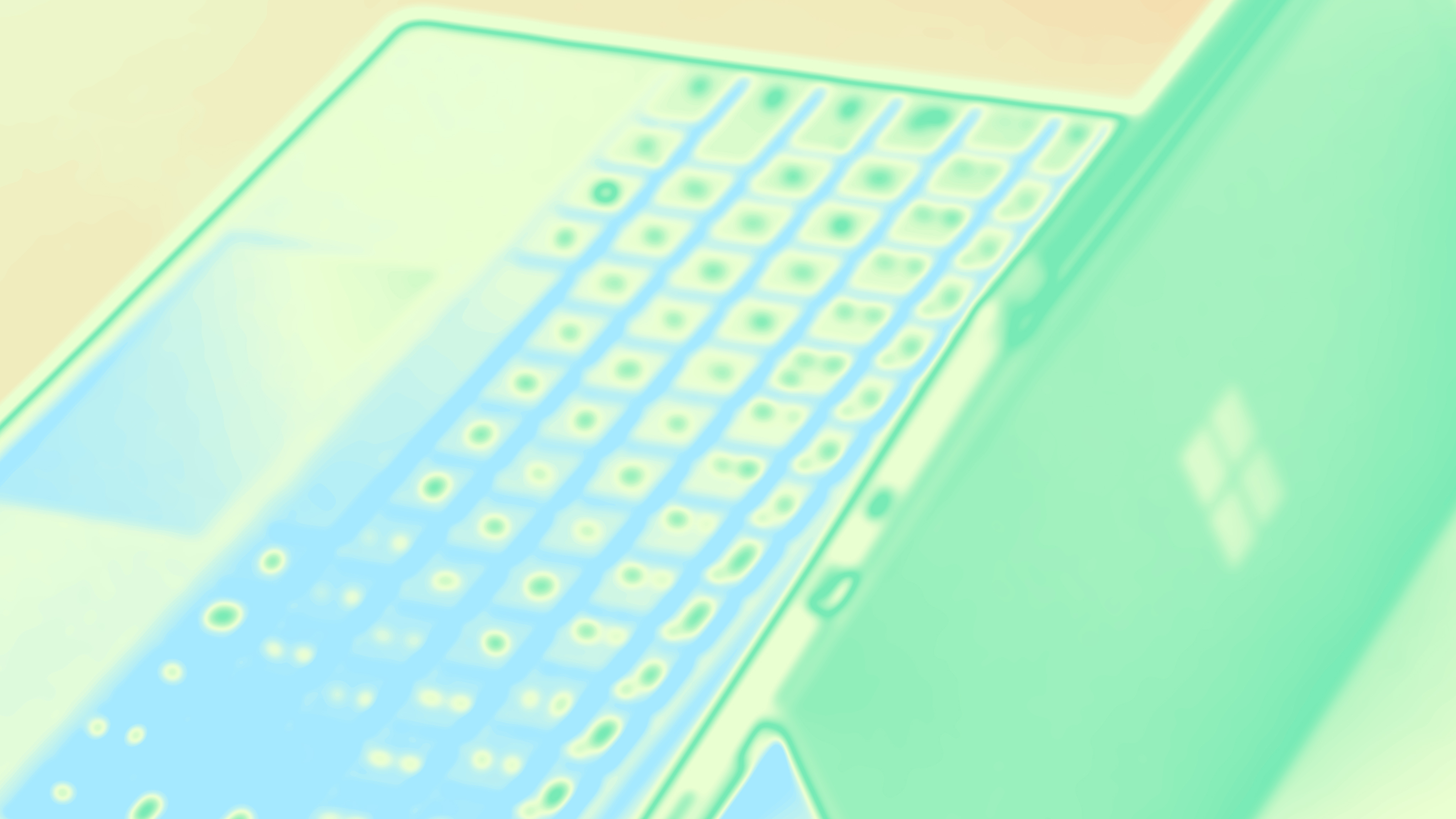 Compliance timeline and approach
While full details of the certification process are still being finalised, businesses should prepare by:
Conducting a gap assessment against the framework requirements
Developing a remediation roadmap to address identified gaps
Implementing required controls in a prioritised manner
Documenting evidence of compliance for certification purposes
Preparing for regular reassessment as the framework evolves
Business impact and strategic considerations
These regulatory changes represent both a challenge and an opportunity for small and medium businesses:
Business challenges
Additional compliance costs and resource requirements
Need for specialised security and privacy expertise
Potential operational changes to meet new requirements
Strategic opportunities
Enhanced trust with customers and partners through demonstrated compliance
Reduced risk of costly security incidents and data breaches
Competitive advantage in an increasingly security-conscious market
Better positioning for contracts with larger organisations and government entities
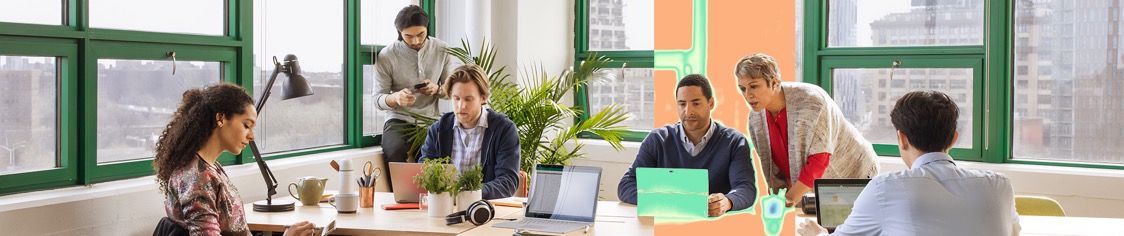 Getting prepared: A practical approach
Rather than viewing these changes as purely compliance hurdles, forward-thinking businesses are using them as catalysts to improve their overall security posture:
Start early: Begin compliance efforts now to avoid a last-minute rush
Take a risk-based approach: Focus first on your most sensitive data and critical systems
Leverage integrated solutions: Use platforms like Microsoft 365 that address multiple compliance requirements
Document everything: Maintain precise records of your compliance efforts and security controls
Seek expert guidance: Work with a qualified technology partner who understands both the regulatory requirements and practical implementation
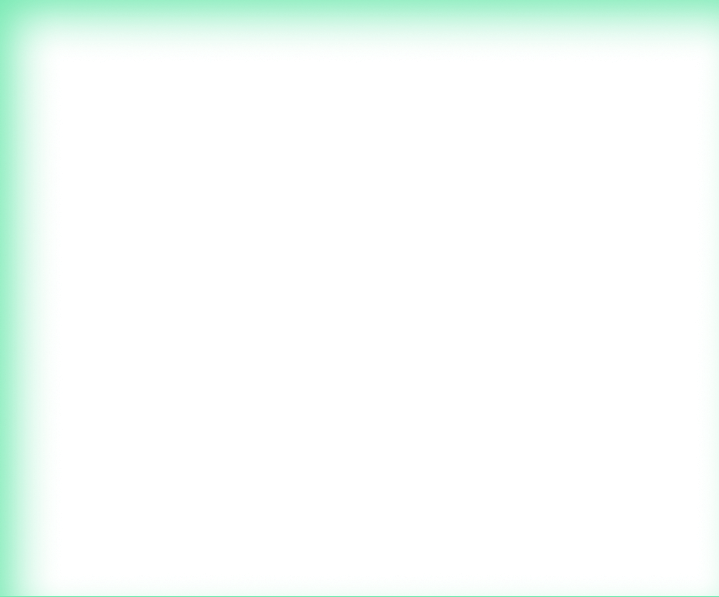 By proactively addressing these upcoming regulatory changes, your business can not only meet compliance requirements but also build a stronger security foundation that protects your most valuable assets and supports sustainable growth.